PIP-II Weekly Report
27 October 2023
the PIP-II team
Cryogenics
PIP-II is based on superconducting RF technology
100+ Niobium cavities in 23 cryomodules
Cryomodule Thermal shields
Distribution system
Cryoplant
Storage
2K helium: subatmospheric, superfluid
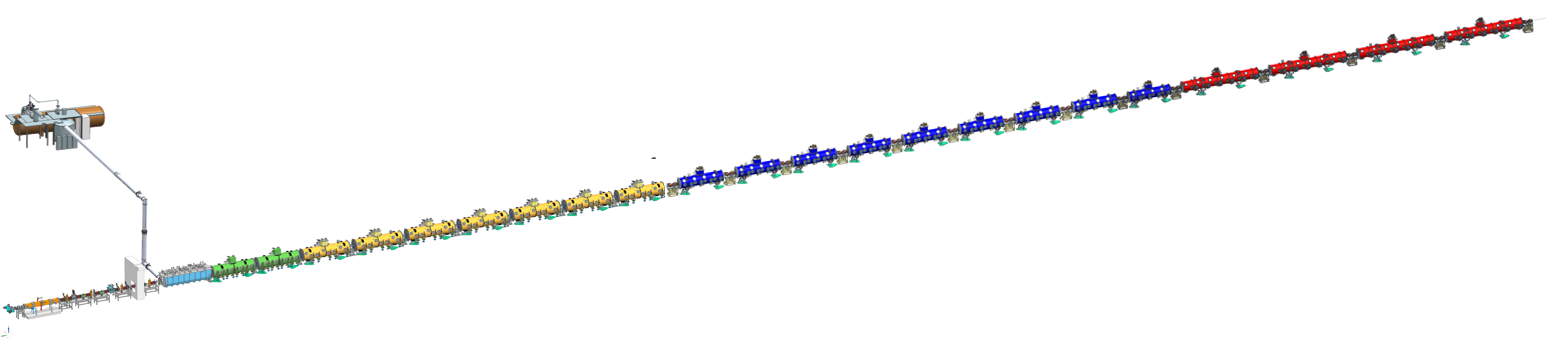 PIP-II Weekly Report
Cryoplant & Distribution
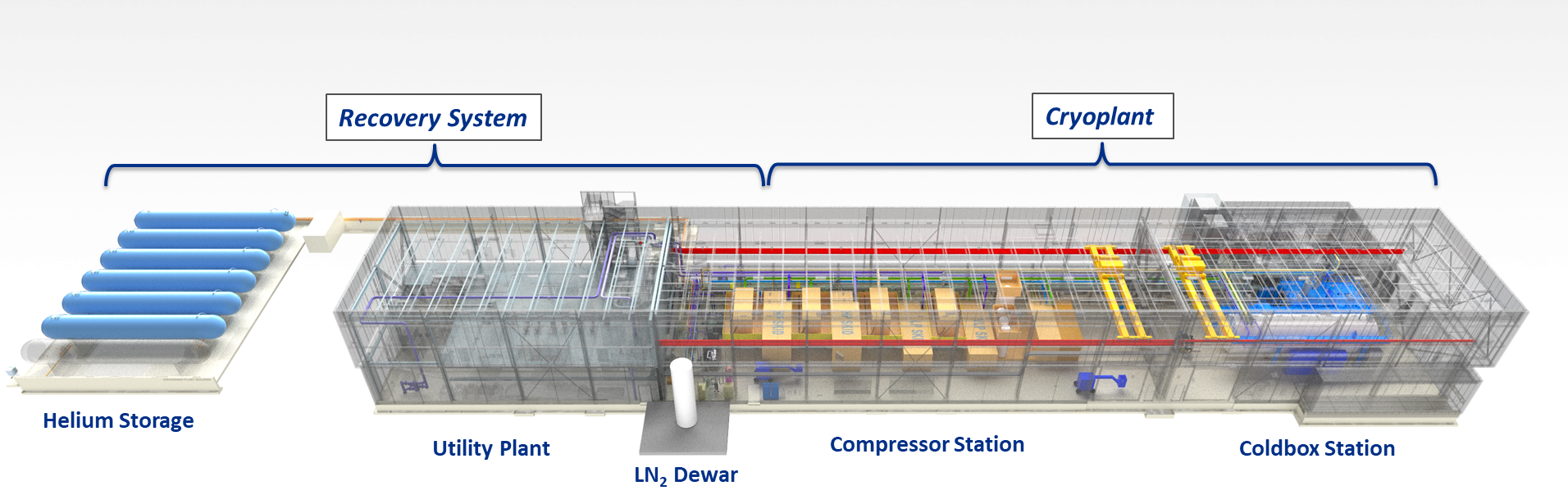 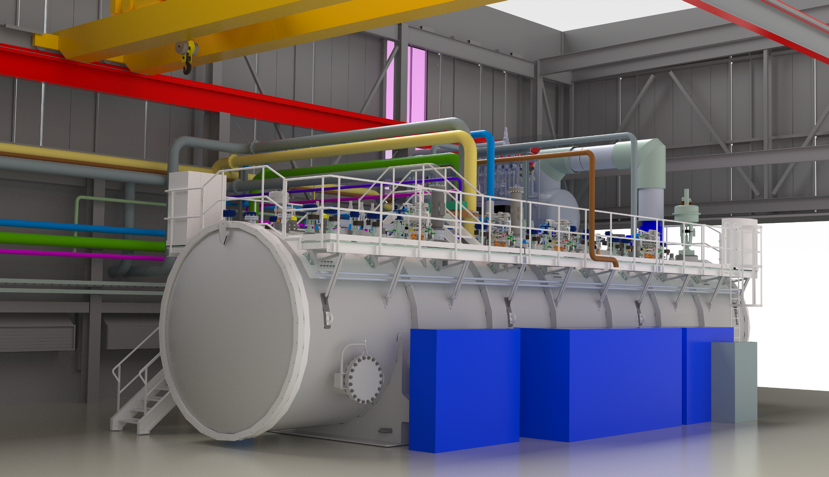 Tunnel Transfer Line Module
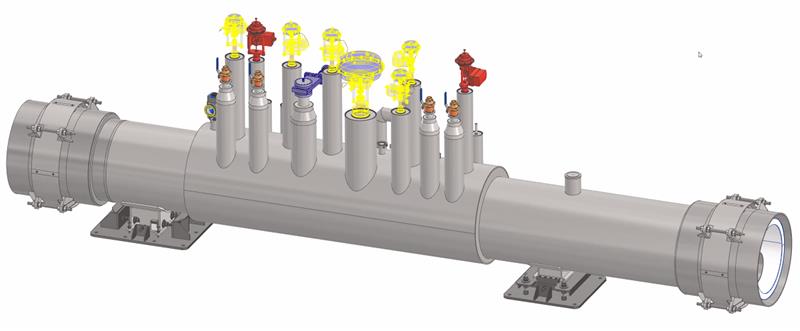 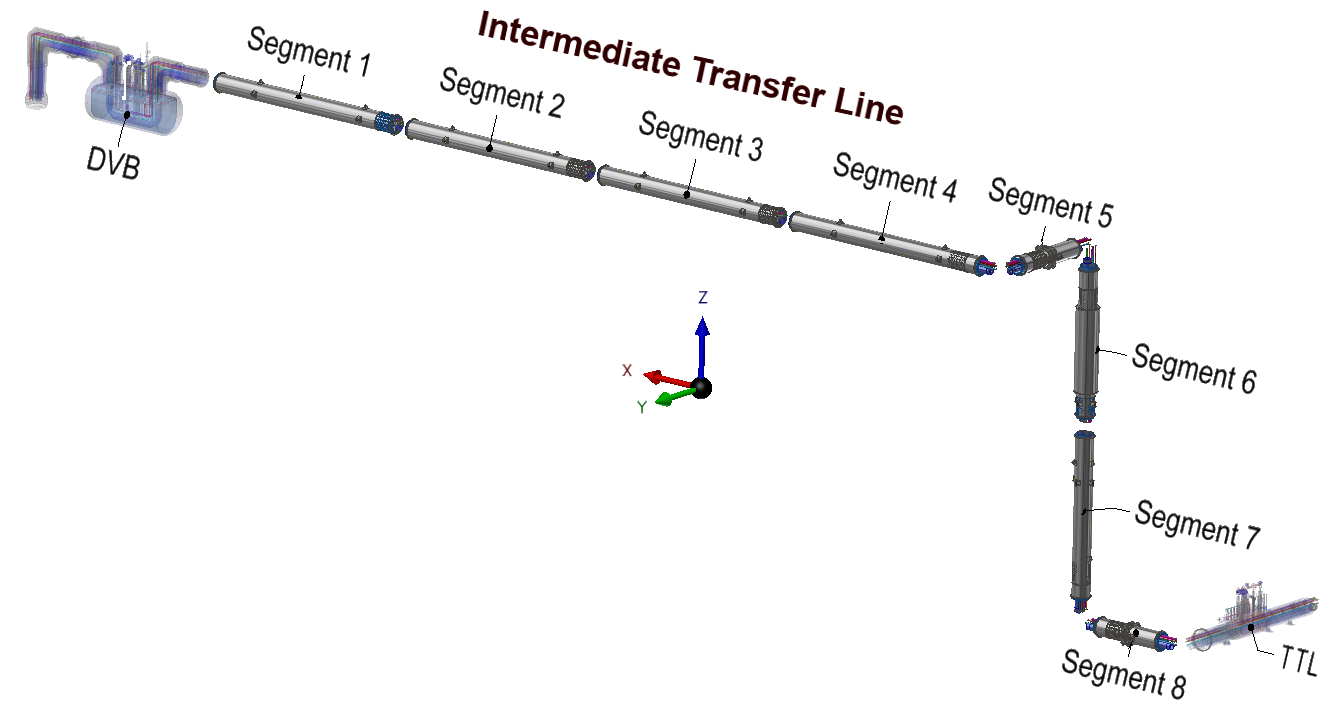 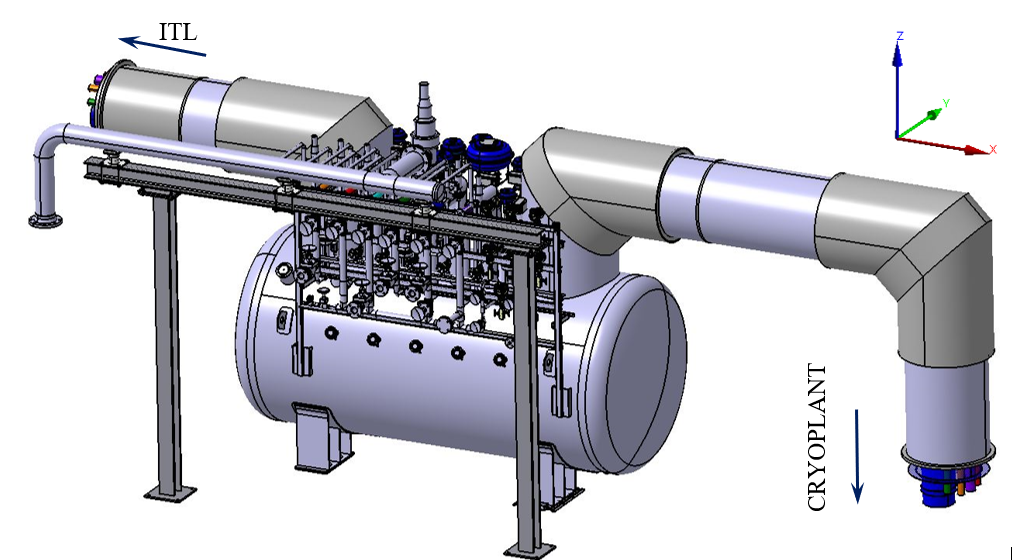 ~8-12 m
TTL comprises 25 such modules in series
Distribution Valve Box
PIP-II Weekly Report
Cryo Volume
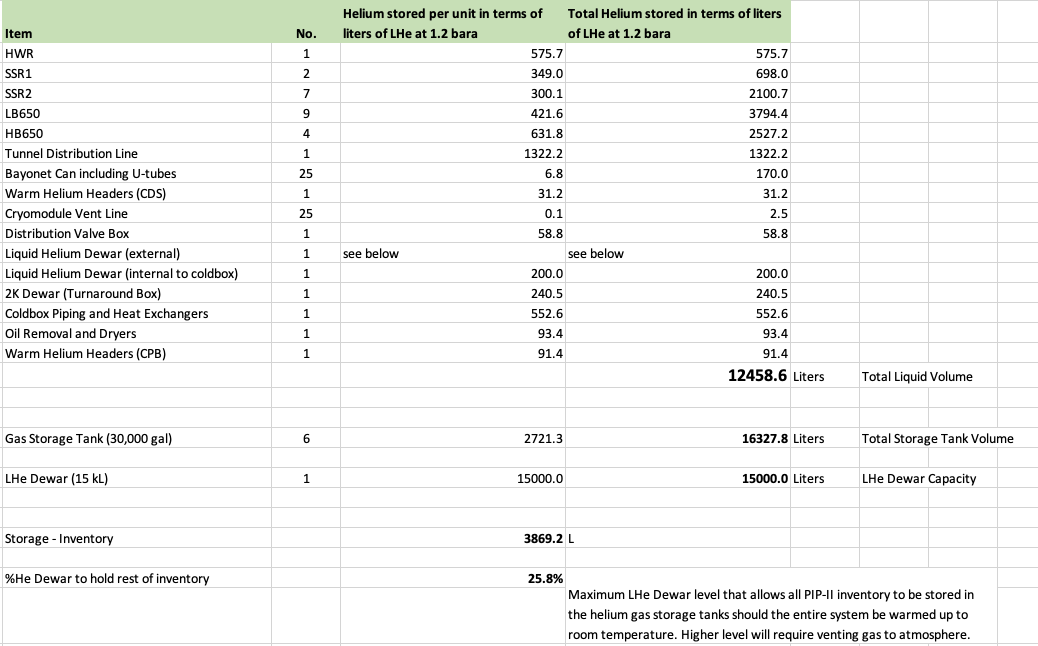 PIP-II Weekly Report